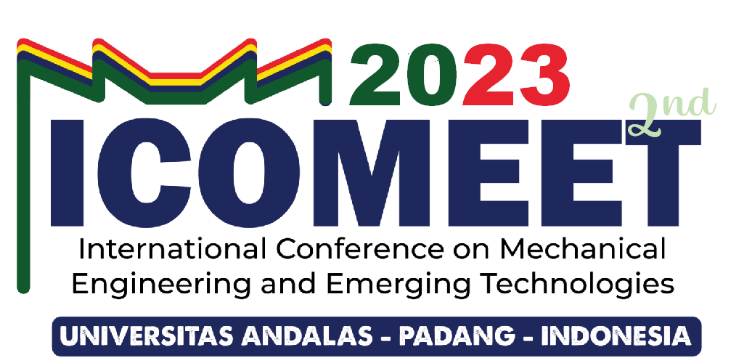 Emerging Technologies for Industrial Revolution 4.0
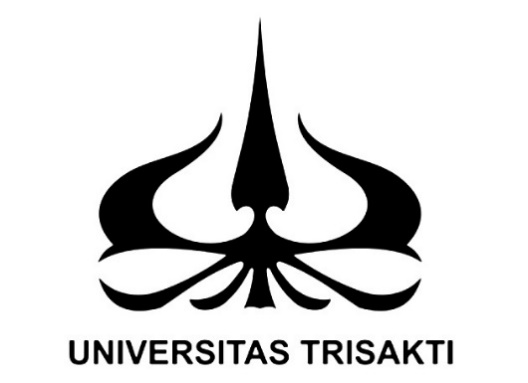 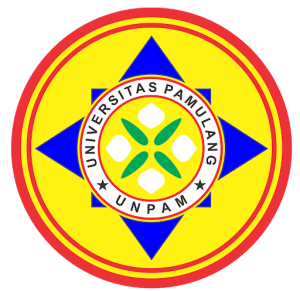 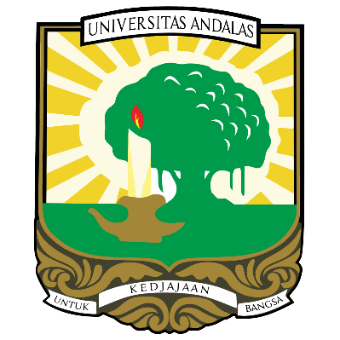 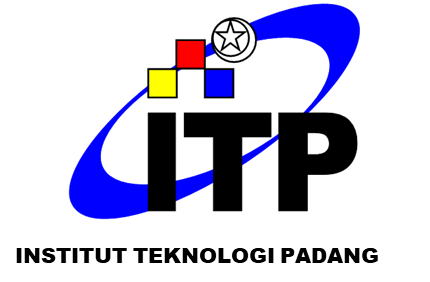 Host
Co-Host
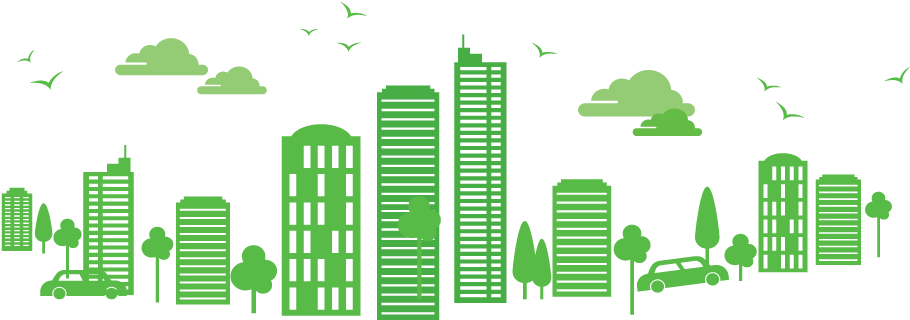 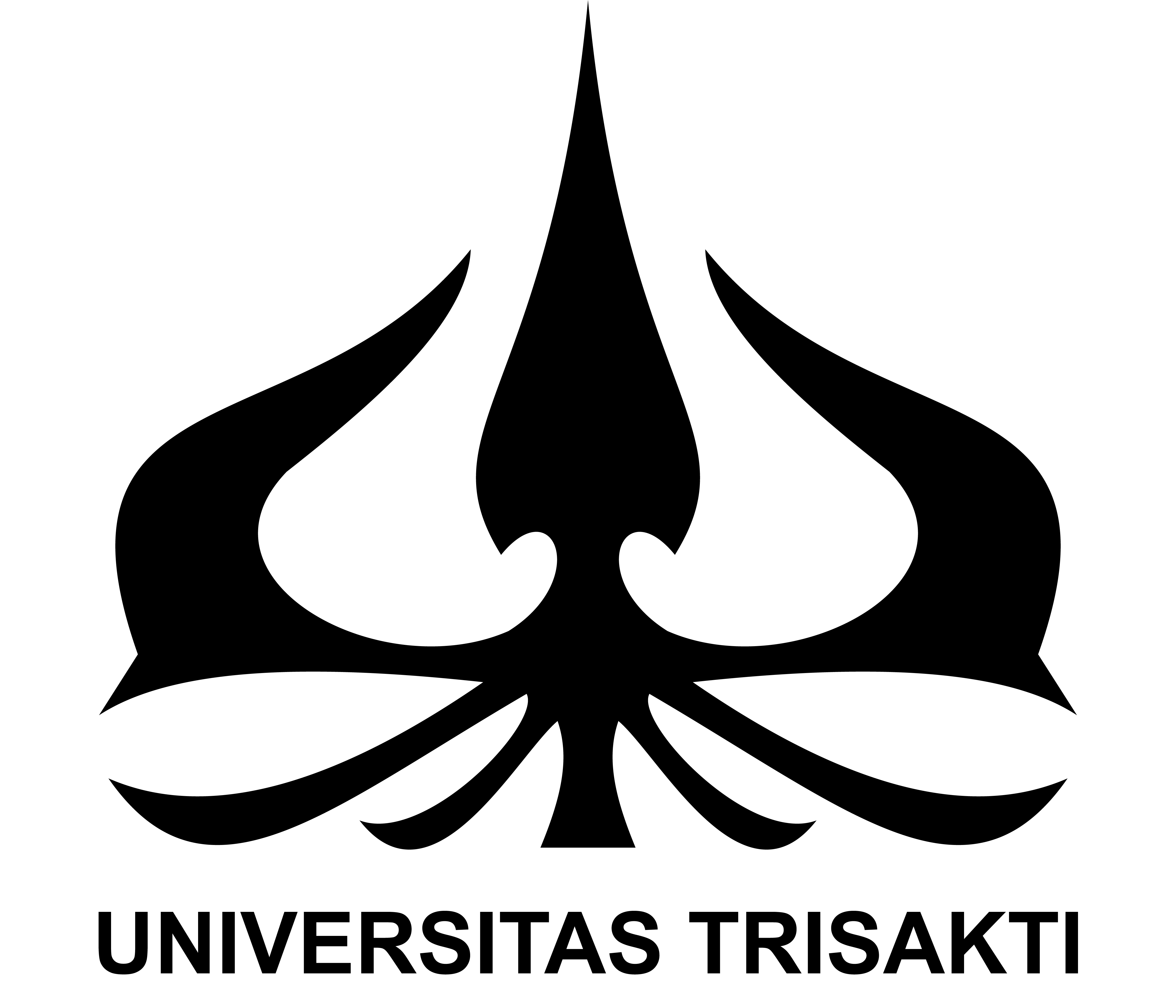 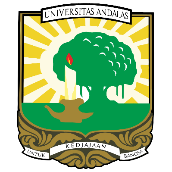 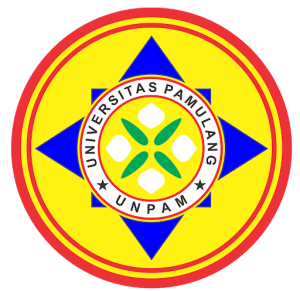 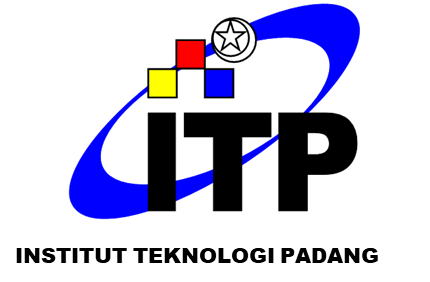 Please write your title here
Presented in ICOMEETII 2023, Universitas Andalas – Indonesia, 1st November 2023
Author Name
Affiliation
Introduction
Sub-heading
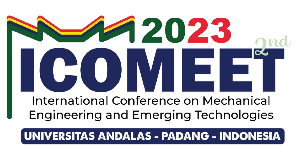 ICOMEET II 2023
Methodology
Sub-heading
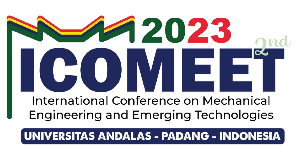 ICOMEET II 2023
Result & Discussions
Sub-heading
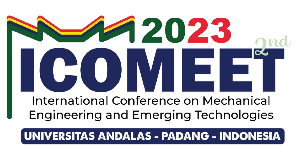 ICOMEET II 2023
Conclusions
Sub-heading
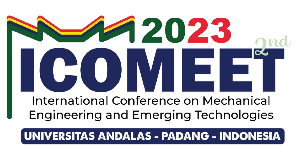 ICOMEET II 2023